La  voie lacté

Science

Par : Enrick Lessard

Esv

MSI 

18-02-2020
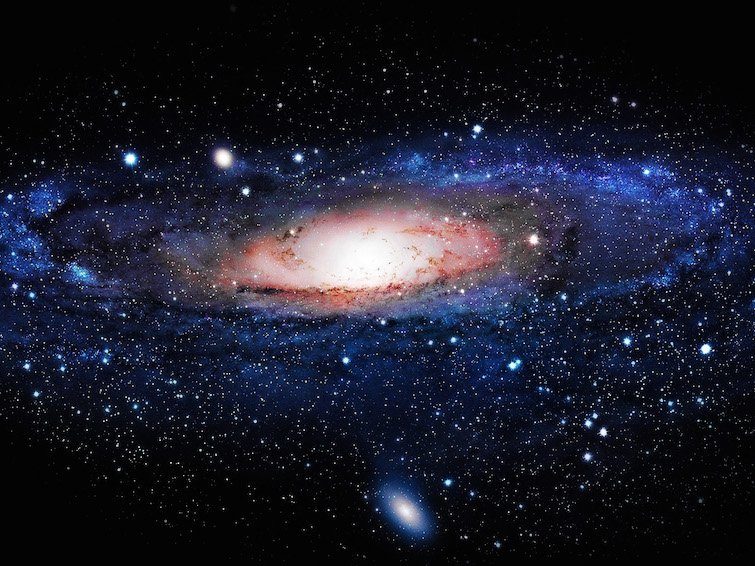 Mercure
Vénus
Terre
Mars
Jupiter
saturne
Uranus
neptune
3 Lune
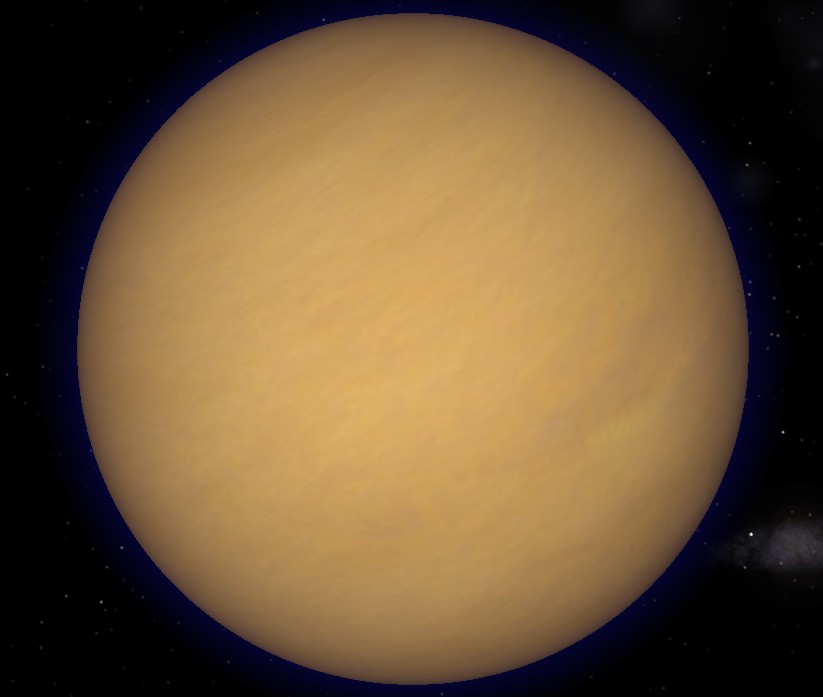 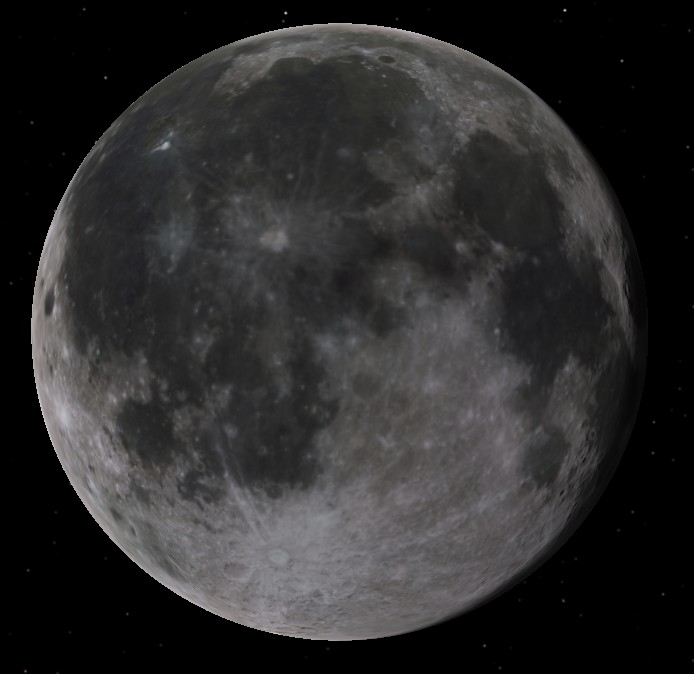 constellation
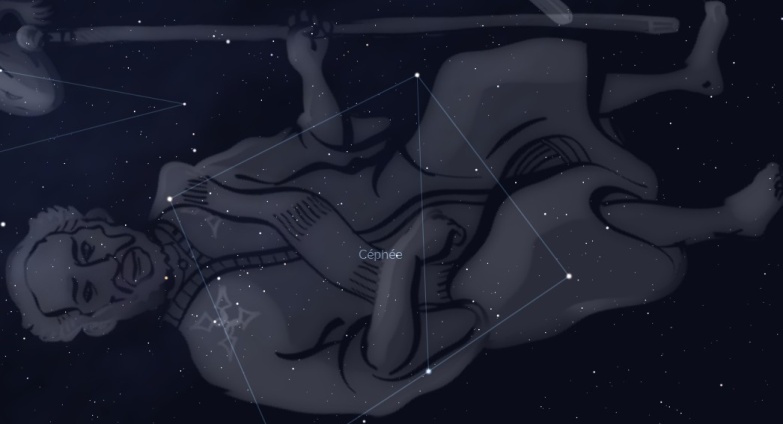 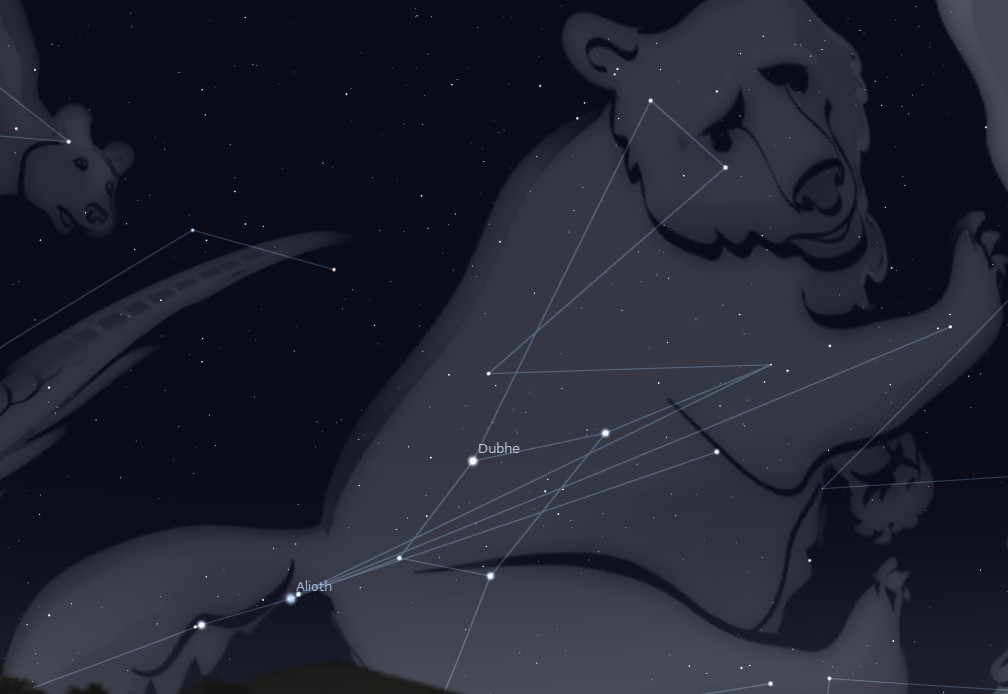 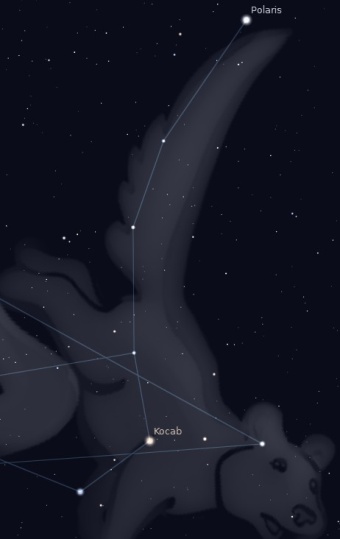 Zodiaque
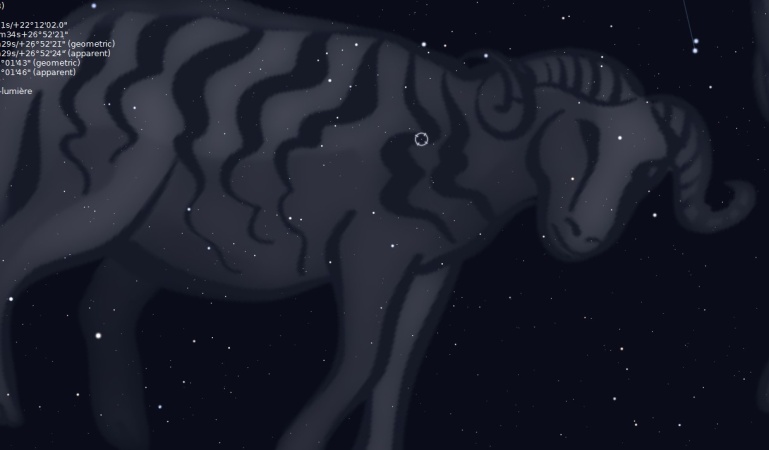 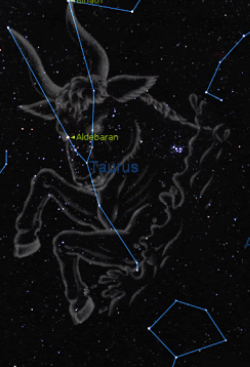 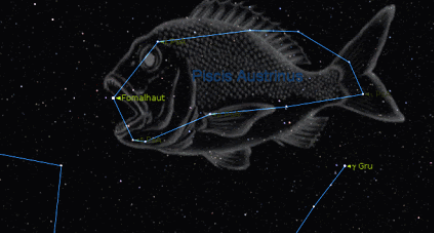 Station spatiale